Cloud map
Innovative software to simplify both consumer and developers technical society
Concept OF remote access to all clouding accounts and gaming in one touch, one screen.
Full Description of concept
To better describe my idea, I want to word it out in description.
Basically my idea was to build and a create a whole software or possible VM that allows user to have complete, visual access to multiple cloud computing accounts. All in one screen. But not only in one screen, my idea would be to create it to run as one program or as a full Operating System. So that it would not have to process so much data, off and on. This would save money on making and buying CPU’s for manufacturers and consumers. The one screen idea, would give access to the cloud accounts by zoom in, zoom out abilities. Also if able to run by an O.S. Or VM, would keep all clouding accounts more secure because it would be ran as one admin user option instead of multiple accounts on one O.S.
Save on time, money, device production and materials
consumers
corporations
Idea of a software that is designed to allow for an easier, more secure cloud computing experience. Either on your PC, laptop, mobile device or Smart TV.
Decrease the repetition of opening and closing apps. Saving time and frustration.
Less repetition on your devices touch screens, home buttons, keyboards means for more lifetime on your device in general.
If able to run as ONE admin clouding account, it can perform  more sufficient security. Being that all accounts will only be accessible in one virtual storage unit.
Foundation of the software design, is to run the "cloud map" as one program, app, or O.S. on each. type of compatible device.
The ability to process so much data and information on a singular software. Will lessen the CPUs "workload" so it will last longer and work harder when processing.
Meaning less production time, money spent and material. 
Also gives the corporal a chance to work together and help with saving the environment.
Less production of plastics and other technical materials can help ease industrial pollution.
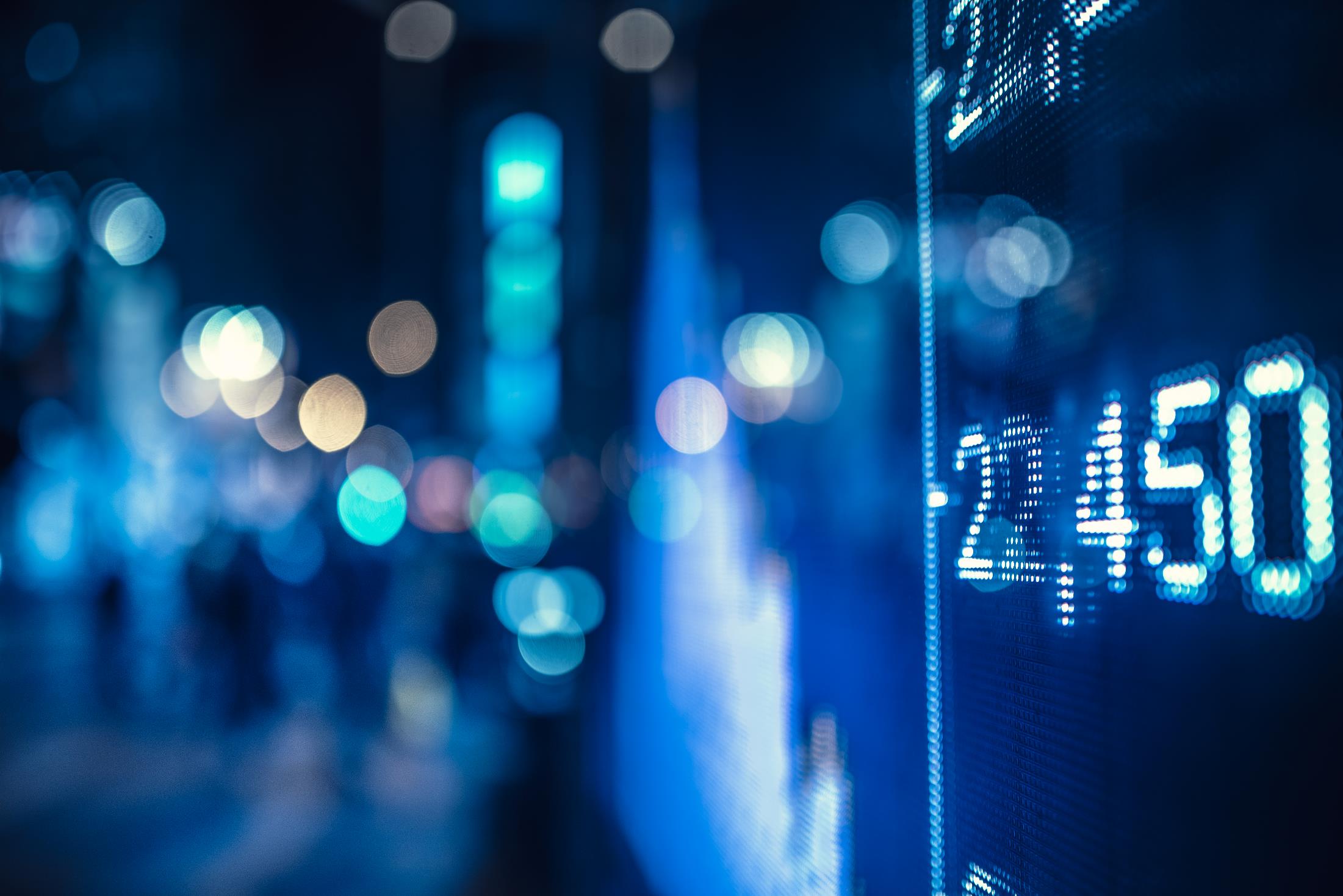 Digital Communications
When I made the decision in the Fall of 2018, to Major in I.T. I never would’ve never expected myself to come with such an idea as the one presented. Even though I am not yet a graduate of the program I do have some basic understanding in the basics of the trade.
       One of my first description essays I had wrote in my Internet Technologies  class was on cloud computing. I did my throughout reading of the course literature and research on the type on virtual accessibilities, and became very intrigued with the the whole concept. I was surprised I was already familiar with it and actually used it on a daily.
        After getting an A on my paper, I thought to myself “Damn, wouldn’t I didn’t think I understood the formality so well!” And how cool it’d be if someone was to built an advanced and updated structure. I starting coming up with ideas. My first thought was trying to get all the major, widely known corporations to combine as one whole clouding system under one name and brand. But I think realized how much legal and marketing effort it would take along with the software design. 
         I then remembered an idea an old coworker of mine has told me about. On how he’d create a sort of photo-projection type of device, kind of like on the movies where you see a high tech screen pop up out of a watch or something, that shows a database etc with touch abilities.
         And I thought how cool it be to have a O.S. Or V.M. That did a similar type of processing but on present day devices. Like instead of having to install, constantly open and close apps or programs to cloud computing, you can create the admin software with zoom in and out capabilities. To access each clouding system without having to constantly open and close them. Being able to access and having visibility all in one screen like the United States Map. 
           I thought it’d make using mobile devices a lot easier and less time consuming. And school more simple when performing word processing, data saving etc. I didn’t incorporate my Smart TV/gaming experience until recently. 
            I do understand that the architecture of the software maybe close to impossible and very timely to accurately design to provide all the features I’ve intended for it. But if there is one thing I’ve came to learn about I.T. it’s that nothing is completely impossible and that with time and enough expertise at hand it can be produced.
            I hope that my innovation can become an investment and an international opportunity in technology in the future. Thank you for your time!